Основні категорії заповідних об’єктів
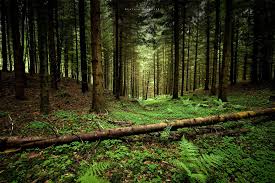 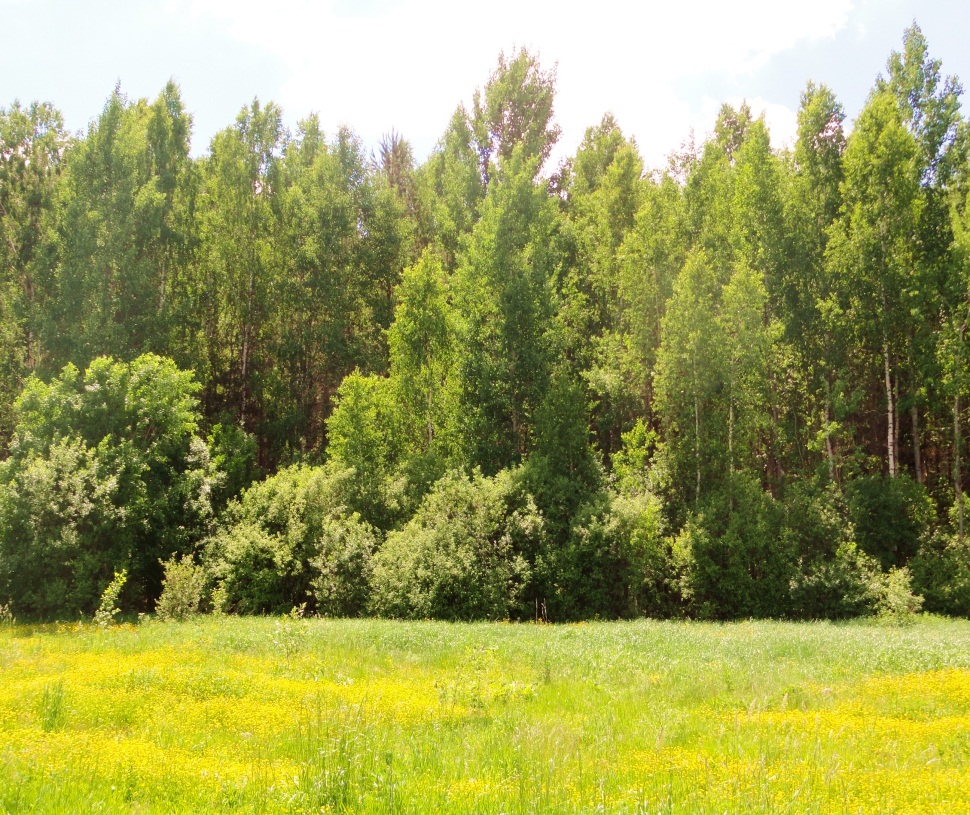 Природний національний парк(Шацький)
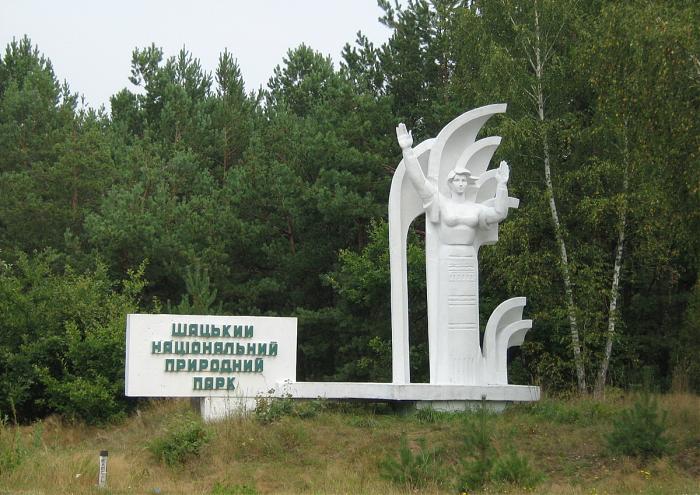 Природний національний парк(Карпатський)
Природний національний парк(Синевір)
Природний національний парк(Гомільшанські ліси)
Державний заповідник (Розточчя)
Державний заповідник (Медобори)
Державний заповідник (Асканія-нова)
Державний ландшафтний заказник «Мис Айя»
Київський ботанічний сад Академії наук
Хоростківський дендрологічний парк
Краснокутський дендрологічний парк
Софіївка
Вишневецький
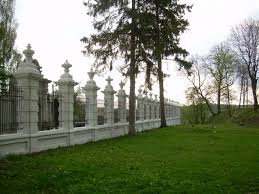 Харківський зоологічний парк